Multiplication by 6
To multiply by 6 accurately.
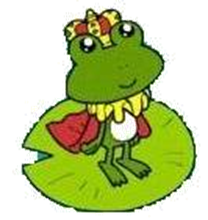 6
12
0
5
10
20
35
45
55
60
15
25
30
40
50
zero 6,
one 6,
two 6s
6×1=6
1×6=6
6×2=12
2×6=12
6
12
18
24
30
36
42
48
54
0
5
10
20
35
45
55
15
25
30
40
50
zero 6
one 6
two 6s
three 6s
Four 6s
Five6s
Six 6s
Seven 6s
Eight 6
Nine6s
Ten 6s
1 x 6 = 
2 x 6 =
3 x 6 =
4 x 6 =
5 x 6 =
6 x 6 =
7 x 6 =
8 x 6 =
9 x 6 =
6 x 1 = 
6 x 2 =
6 x 3 =
6 x 4 =
6 x 5 =
6 x 6 =
6 x 7 =
6 x 8 =
6 x 9 =
6
6
12
12
18
18
24
24
30
30
36
36
42
42
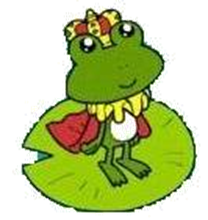 48
48
54
54
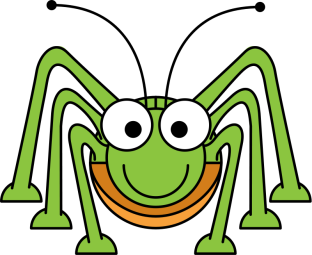 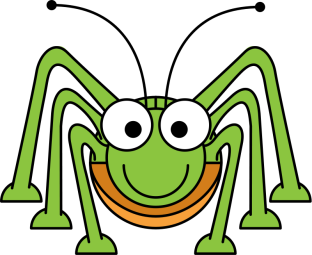 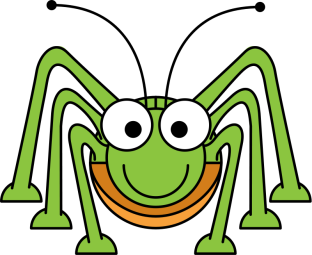 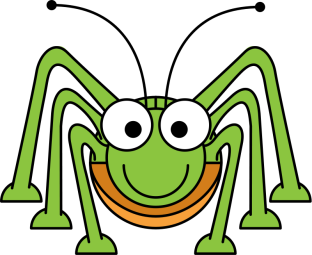 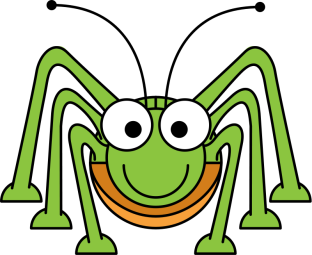 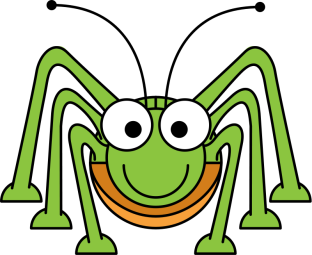 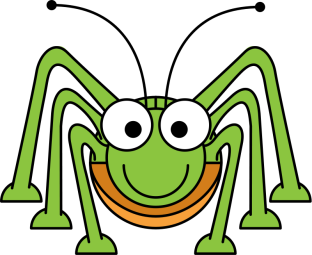 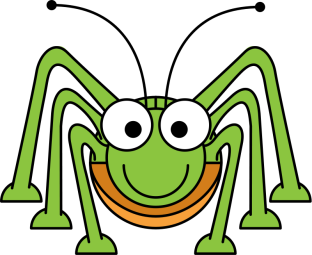 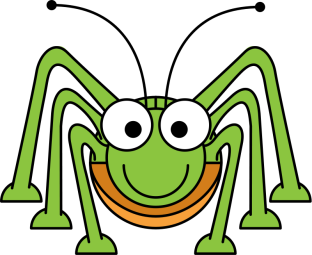 1 insect has  6  legs.
2 insects have (     ) legs.
12
6 insects have (     ) legs.
36
3 insects have (     ) legs.
18
7 insects have (     ) legs.
42
4 insects have (     ) legs.
24
8 insects have (     ) legs.
48
5 insects have (     ) legs.
30
9 insects have (     ) legs.
54
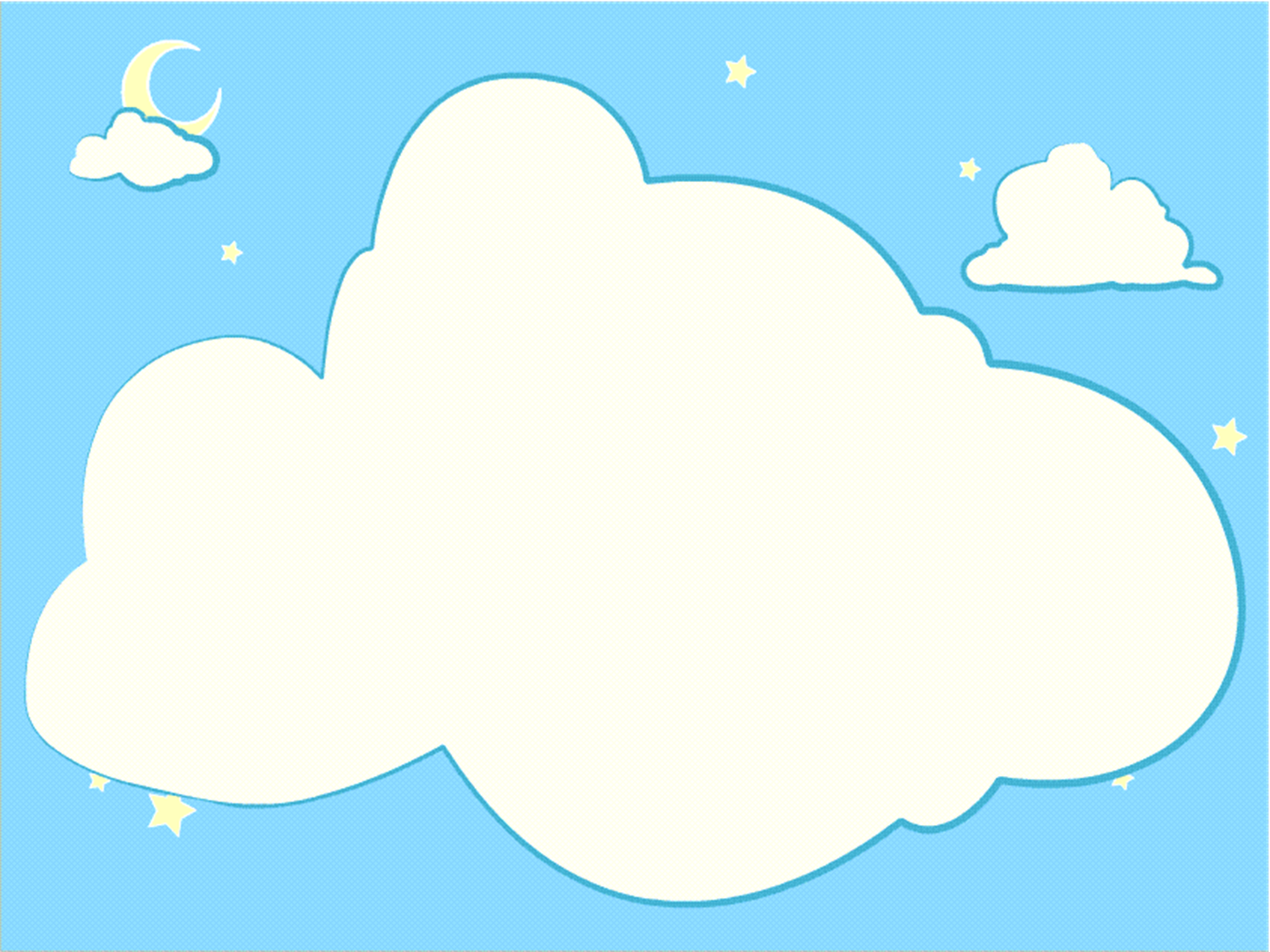 Quick response!
6 x (   )  = 30
5
(    )  X 6 = 36
6
6 x (   ) = 12
2
24 = 6 x (   )
4
6 x (   ) = 42
7
6 x (   ) = 18
3
60 = 6 x (   )
10
(   ) x 6 = 6
1
True or False
6 x 3 = 19
F
2 x 6 = 12
T
6 x 6 = 36
T
4 x 6 = 23
F
18
18
3
6
6
3
What do you see?
24
24
4
6
6
4
6cm
6cm
6cm
6cm
6cm
6cm
How long is the red line?
5×6= 30（cm）
6×5= 30（cm）
There are 6 rows. In each row there are 5 eggs. How many eggs are there altogether?
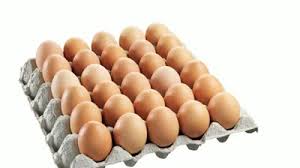 6×5= 30
5×6= 30
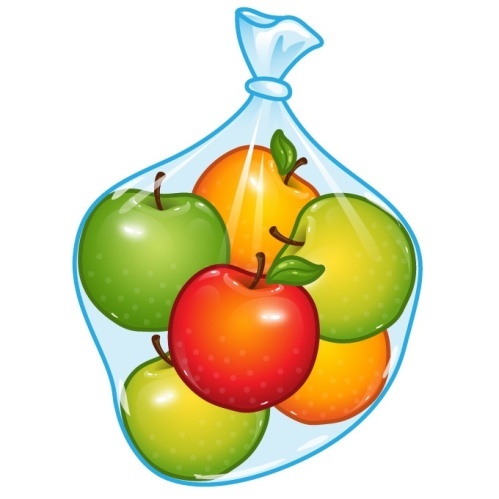 One bag of fruit contains 6 apples.  How many apples will I have if I buy 6 bags of fruit？
6×6= 36
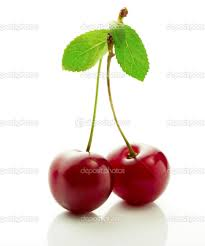 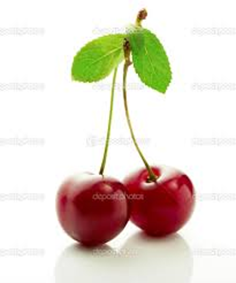 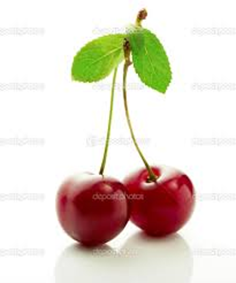 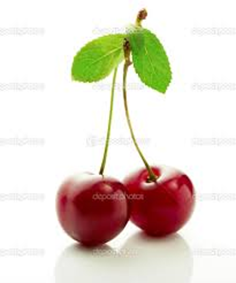 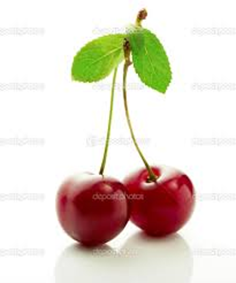 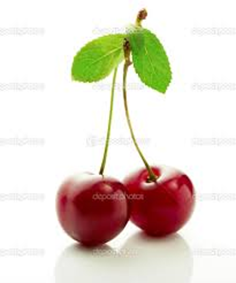 There are 6 bunches of cherries.  There are 2 in each bunch.  How many cherries are there altogether?
2X6=12
6 X 2 =12
3×4=             5×3=            9×3=

6×4=             5×6=            9×6=
12
15
27
24
30
54
20
6 x 3 +2 =
20
18 + 2 =
3 + 6 x 6 =
39
39
3 + 36  =
6 x 3 - 4 =
14
18 – 4 =
14
20 – 2 x 6 =
8
20 – 12 =
8
×
=36
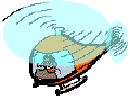 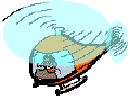 ×
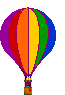 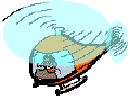 =24
=
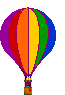 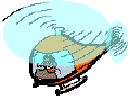 =
4
6
×
= 12
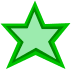 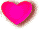 × 1 =6
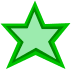 =(   )
=(   )
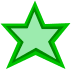 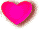 6
2